How to mark homework as submitted
If you have incorrectly set the submission type of homework as Online submission when it is not, they you need to mark the homework as submitted when you get the paper submission.

Go to 
Modules/StudentPortal/Learning Resources

Select Homework you need to mark
And click Review
For each student tick the boxes:
Submitted as a hard copy
And
Valid Homework

And Save
It is possible to bulk mark homework
Instead of clicking Review, click the Analysis button (no need to select homework first)
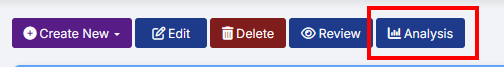 You need to choose the teacher and optionally select the status and the from and To dates to narrow down the list
Click Run to get a list of the homework
1. Click the homework you want to bulk mark
2. Then select the students. Clicking top box selects them all.
3. The select Bulk Marking from the Action dropdown.
You can now click the 
Submitted as hard copy and
Valid Homework 
enter optional comments, 
then Save 
and all students you have selected will be marked.